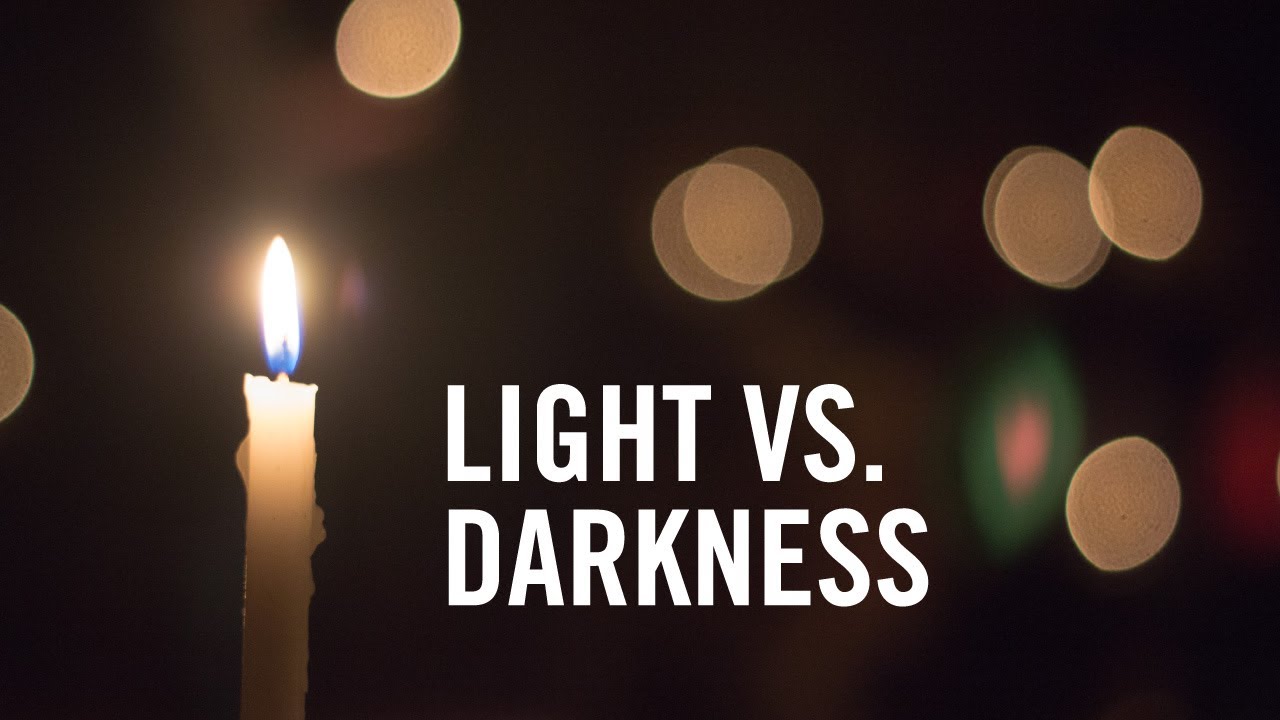 I John 1:1-10
I John 2:7-11)
LIGHT VS. DARKNESS
Knowledge Vs. Ignorance (2 Cor. 4:6)
Wisdom Vs. Folly (Eccl. 2:13) 
Peace Vs. Enmity (Lk. 1:79)
Truth Vs. Lie (I Jn. 2:21)
Jesus
Knowledge of God (John 1:18)
Knowledge
Wisdom of God (I Cor. 1:24)
Wisdom
The Way Of Peace (Eph. 2:13-14)
Peace
The Truth         (Jn. 14:6)
Truth
John 8:12
The Light – Eternal Life
Jesus Christ, “the word of life”, Manifested      (I Jn. 1:1-2)
The Light – Eternal Life
Jesus Christ, “the word of life”, Manifested      (I Jn. 1:1-2)
The Gospel of Christ (2 Timothy 1:10)
The Light – Eternal Life
Jesus Christ, “the word of life”, Manifested      (I Jn. 1:1-2)
The Gospel of Christ (2 Timothy 2:10)
Opens Eyes to turn from darkness to light (Acts 26:18)
The Light – Eternal Life
Jesus Christ, “the word of life”, Manifested      (I Jn. 1:1-2)
The Gospel of Christ (2 Timothy 2:10)
Opens Eyes to turn from darkness to light (Acts 26:18)
Carrying the word to others is “our joy”   (Eph. 6:15, I Jn. 1:4)
God Is Light
A message that must be announced (I Jn. 1:5)
God Is Light
A message that must be announced (I Jn. 1:5)
Without the light outside us, we will stumble in darkness (Jn. 11:9-10)
God Is Light
A message that must be announced (I Jn. 1:5)
Without the light outside us, we will stumble in darkness (Jn. 11:9-10)
The Revealed message of God is light from God and is announced to guide us                (Jn. 12:46, Psalm 119:105)
Walking in the Light
Is to walk in the LIGHT of the Gospel               (I Jn. 1:6-7)
Essential to maintain fellowship with God
Walking in the Light
Is to walk in the LIGHT of the Gospel               (I Jn. 1:6-7)
Essential to maintain fellowship with God 
We will occasionally sin , not habitually.     (I Jn. 2:1, 3:9)
Walking in the Light
Is to walk in the LIGHT of the Gospel               (I Jn. 1:6-7)
Essential to maintain fellowship with God 
We will occasionally sin , not habitually     (I Jn. 2:1, 3:9)
Walking according the conditions of forgiveness  - Confess, Repent , Pray            (I Jn. 1:9, Acts 8:22)
Walking in the Light
Is to walk in the TRUTH of the Gospel               (I Jn. 1:8-10)
Who do you know says they never sin?
Error of Gnosticism – “spirit” inherently “good”; “flesh” inherently “evil”                (cf. I Jn. 1:1-3)
Walking in the Light
Is to walk in the TRUTH of the Gospel               (I Jn. 1:8-10)
Who do you know says they never sin?
Error of Gnosticism – “spirit” inherently “good”; “flesh” inherently “evil”                (cf. I Jn. 1:1-3)
To say we have no sin – the truth is not in us – make God a liar – His word not in us.
Walking in the Light
Is to walk in LOVE for our brother                           (I Jn. 2:7-11)
Old and New Commandment:
Heard from the beginning 
Love as Jesus loves -  (Jn. 13:34)
Walking in the Light
Is to walk in LOVE for our brother                           (I Jn. 2:7-11)
Old and New Commandment:
Heard from the beginning 
Love as Jesus loves -  (Jn. 13:34)
Exemplifies God’s Love (I Jn. 4:10-11)
Walking in the Light
Is to walk in LOVE for our brother                           (I Jn. 2:7-11)
Old and New Commandment:
Heard from the beginning 
Love as Jesus loves -  (Jn. 13:34)
Exemplifies God’s Love (I Jn. 4:10-11)
Like the dawn driving the darkness away        (I Jn. 2:8)
In Darkness “even until now” (I Jn. 2:9, 3:14)
“I am in the light”
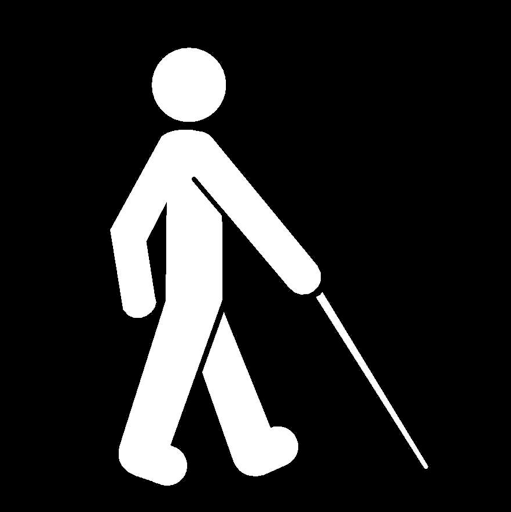 Hates Brother
In Darkness “even until now” (I Jn. 2:9, 3:14)
“I am in the light”
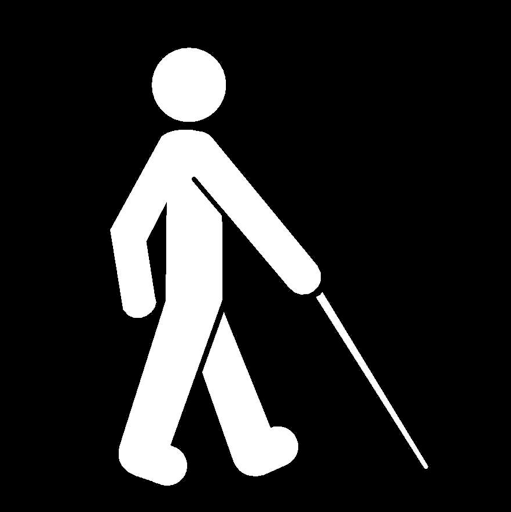 Does not know where He is going – darkness has blinded his eyes (I Jn. 2:11, Matt. 22:37-39; I Jn. 4:21)
Hates Brother
In Darkness “even until now” (I Jn. 2:9, 3:14)
“I am in the light”
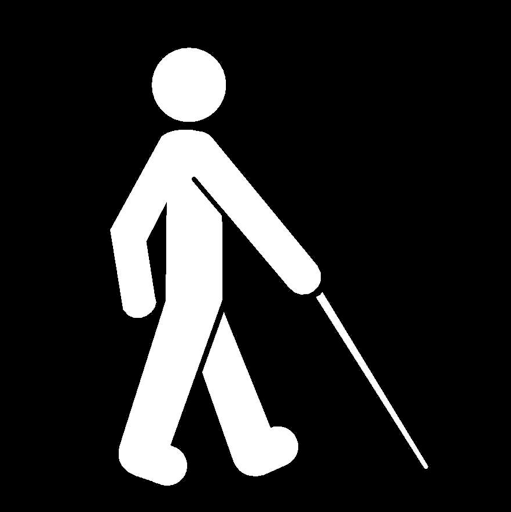 Does not know where He is going – darkness has blinded his eyes (I Jn. 2:11, Matt. 22:37-39; I Jn. 4:21)
Occasion of stumbling in him – How great the darkness (Matt. 6:23)
Hates Brother
Walking in the Light
Is to walk in LOVE for our brother                           (I Jn. 2:7-11)
Old and New Commandment:
Heard from the beginning 
Love as Jesus loves -  (Jn. 13:34)
Exemplifies God’s Love (I Jn. 4:10-11)
Like the dawn driving the darkness away        (I Jn. 2:8)
No occasion of stumbling in him – light commands us to put away hatred                      (I Pet. 1:22, 2:1-2, Titus 3:3)
Jesus and the Gospel is the OUTSIDE SOURCE OF LIGHT
Walking in the light of “THE TRUTH” – no occasion of stumbling in him
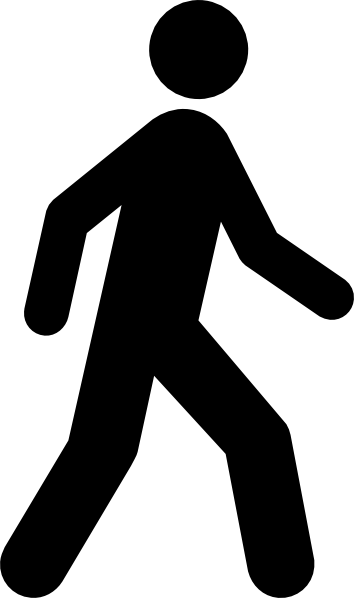 Forgiveness of sins – Eternal Life
Jesus and the Gospel is the OUTSIDE SOURCE OF LIGHT
Walking in the light of “THE TRUTH” – no occasion of stumbling in him
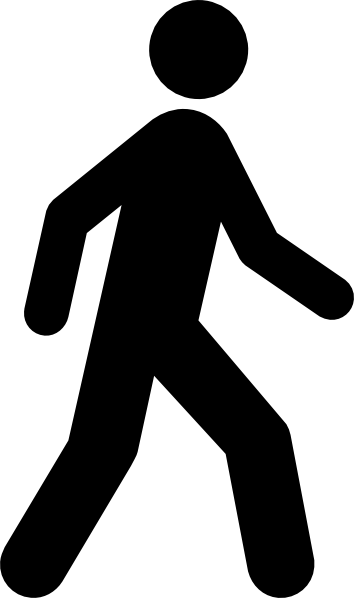 Must continually come to the light to make sure our concepts are consistent with the revealed truth
Forgiveness of sins – Eternal Life
Jesus and the Gospel is the OUTSIDE SOURCE OF LIGHT
Walking in the light of “THE TRUTH” – no occasion of stumbling in him
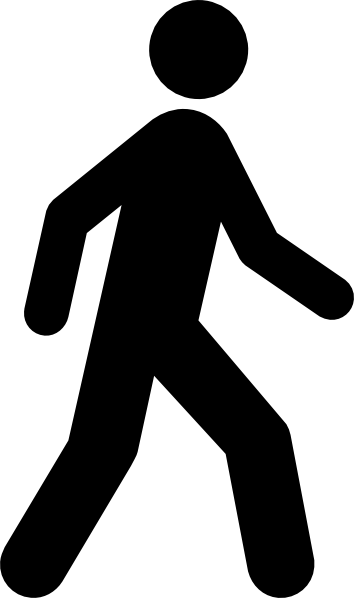 Must continually come to the light to make sure our concepts are consistent with the revealed truth
Light shines in two directions in a single commandment (I Jn. 3:23)
Forgiveness of sins – Eternal Life